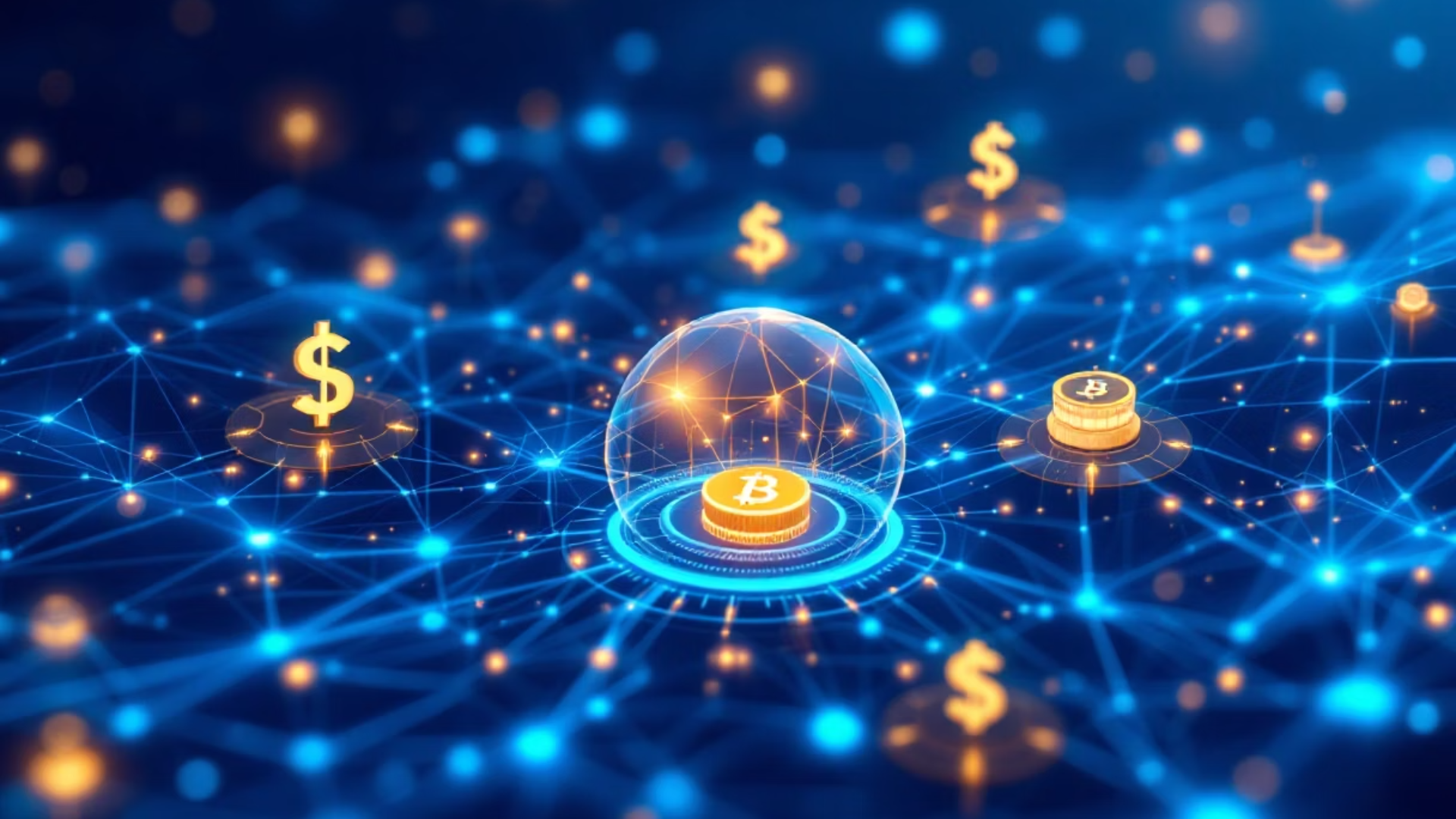 Patent 1 Based -
Equity Investment Proposal
1. Proposal Overview
The global financial system is transitioning to blockchain technology. Our institution manages groundbreaking cryptocurrency-related patents in preparation for CBDC commercialization. We propose that institutions interested in participating in projects utilizing the following key patents engage with us.
2. Introduction to the Proposed Patent
Patent Asset Management
Target Patent
Registered Country
Customer Cryptocurrency-Linked Loan System (Registration No.: 10-2407****)
Republic of Korea (Patent Holder: Sion and others / Filing Date: 2020.10.15 / Registration Date: 2022.6.17)
GBFC IP Asset Management Division
Application Fields
Technical Summary
Financial platforms, CBDC-based loans, cryptocurrency-collateralized finance
A complex system that establishes loan conditions by securing cryptocurrencies as collateral, serving as a core infrastructure technology for cryptocurrency-based finance.
3. Target Business and Implementation Timing
(1) Immediate Implementation
(2) Strategic Implementation
Korean Virtual Asset Operators (e.g., Upbit, Bithumb, Coinone, approximately 50 entities)
Expansion of financial fields in line with CBDC platform legislation (securities companies, stock markets, insurance companies)
Korean Fintech and Platform Operators (e.g., KakaoPay, Toss, Banksalad, Finda, Finnq, approximately 500 entities)
Expansion of blockchain-based loans by banks and fintech companies
Expansion of shopping malls, Web3, DAO-based financial communities
Establishment of dedicated platforms for small businesses and household loans
4. Valuation and Equity Proposal
(1) Valuation based on Market Share and Non-Asserted Rights
Domestic Revenue-Based Current Value
Approximately  ( ??) billion USD (reflecting potential royalty revenue from Ka****a To***, F****, etc.)
Conservative Valuation
Approximately   (?? ~ ??) billion USD (including retrospective revenue from infringement companies)
CBDC-Based Expansion Value within Republic of Korea
Exceeding (??) billion USD
Global Blockchain-Based Loan Platform Expansion Value
Exceeding  (??) billion USD (considering the global loan market size)
Total Valuation
Approximately (??) billion USD (including strategic expansion and potential regulatory changes)
(2) Equity Investment Proposal (Minimum Investment: (??) million USD)
Equity Offering Ratio: 10% (Adjustable according to technical application scope and country-specific regulations)
Value of Offered Equity: Conservative value (???) million USD, expansive value up to  (?) billion USD
Investment Recovery Period: At least 7 years (IRR (??)% conservative standard / expansive value up to  (??)%)
Investment Structure: Equity investment + Joint patent application + National non-exclusive license (option)
5. Purpose and Utilization Plan
(1) Proposal Purpose
(2) Use of Funds
Research on financial infrastructure policy and platform development
Marketing and technology-based platform development and commercialization
Discovery and support of social system models based on human rights preservation
Global protection network establishment, technology advancement, and SaaS transformation (API provision)
Joint patent applications with countries such as Japan, Indonesia, USA, India, Europe, Arab regions, Africa
Building a cooperative infrastructure with global private and government institutions
Additional investment linkages and revenue sharing in global joint ventures
6. Future Expansion Potential
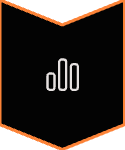 Expected Effects
Significant additional revenue through patent applications and subsequent patent portfolios in each country
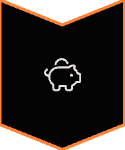 CBDC Commercialization
Adoption by national government platforms and loan platform standardization
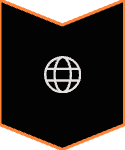 Global Fintech Integration
Exponential growth in revenue when platform adoption and commercialization expand
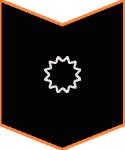 International Standards and Regulatory Adaptation
De facto monopolization is possible
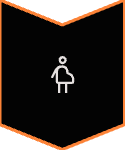 Subsequent Patent Group Configuration
Technology value may expand to at least (???) billion USD
Entering emerging financial markets early can establish a monopolistic revenue structure while promoting economic activities in each country.
7. Legal Notice and Validity Period
Validity
Response Requirements
Confidentiality
The proposal is valid for 15 days from the proposal date. If no response is received within 30 days, the offer will automatically expire.
In the event of a response, a reply (including contract terms and desired options) must be submitted to our institution.
Without explicit written consent from our institution, this proposal may not be disclosed, delivered, or leaked to third parties.
Legal Status
Meeting Requests
This document is considered a trade secret, and unauthorized disclosure may result in legal liability.
In case of offline meeting requests prior to contract signing, a pre-donation for meeting preparation is required.
8. Proposal Institution and Contact Information
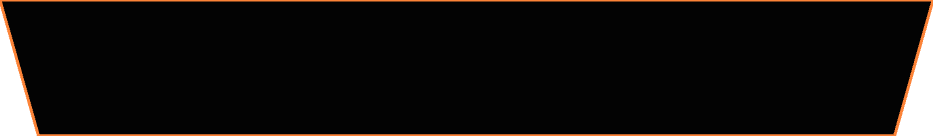 Institution
GBFC (Global Blockchain Finance Committee) IP Asset Management Division
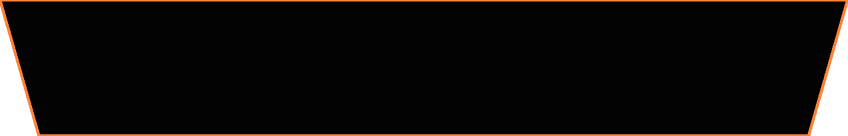 Official Website
GBFC Center
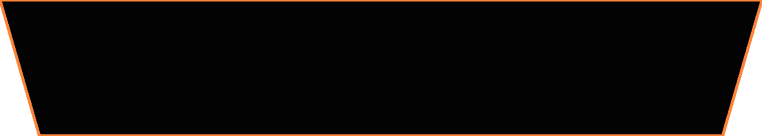 Korean Agent
Mobi**** Co., Ltd.
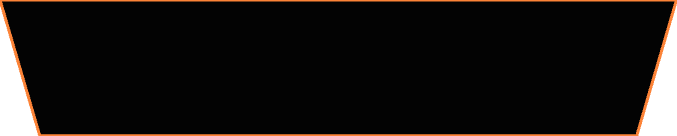 Seoul Liaison Office
Strategic Director Sion
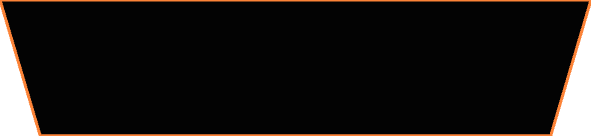 Email
ipteam@gbfc.center
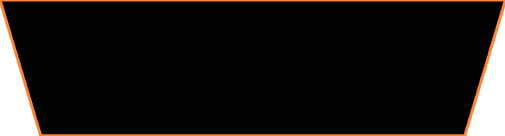 Proposal Date
May  , 2025